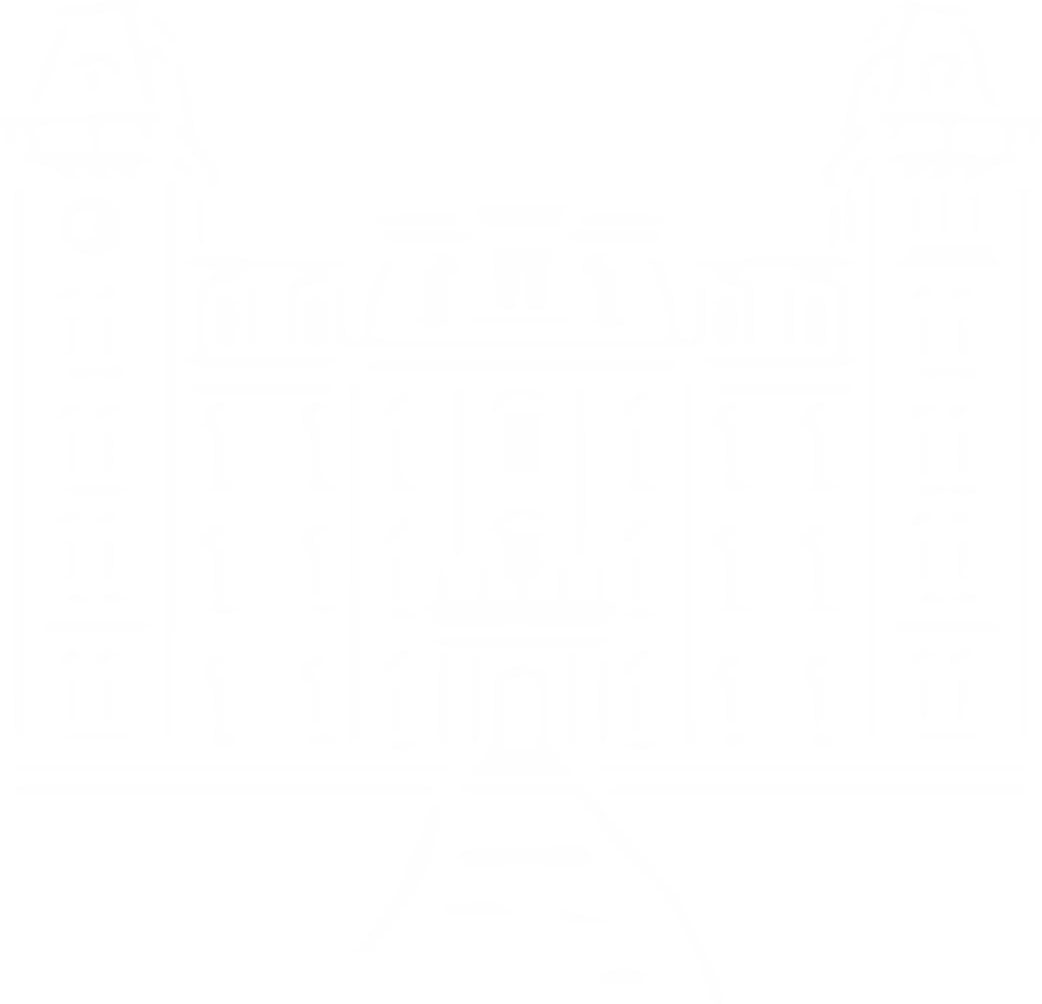 Title
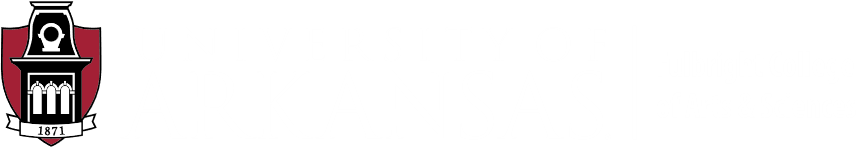 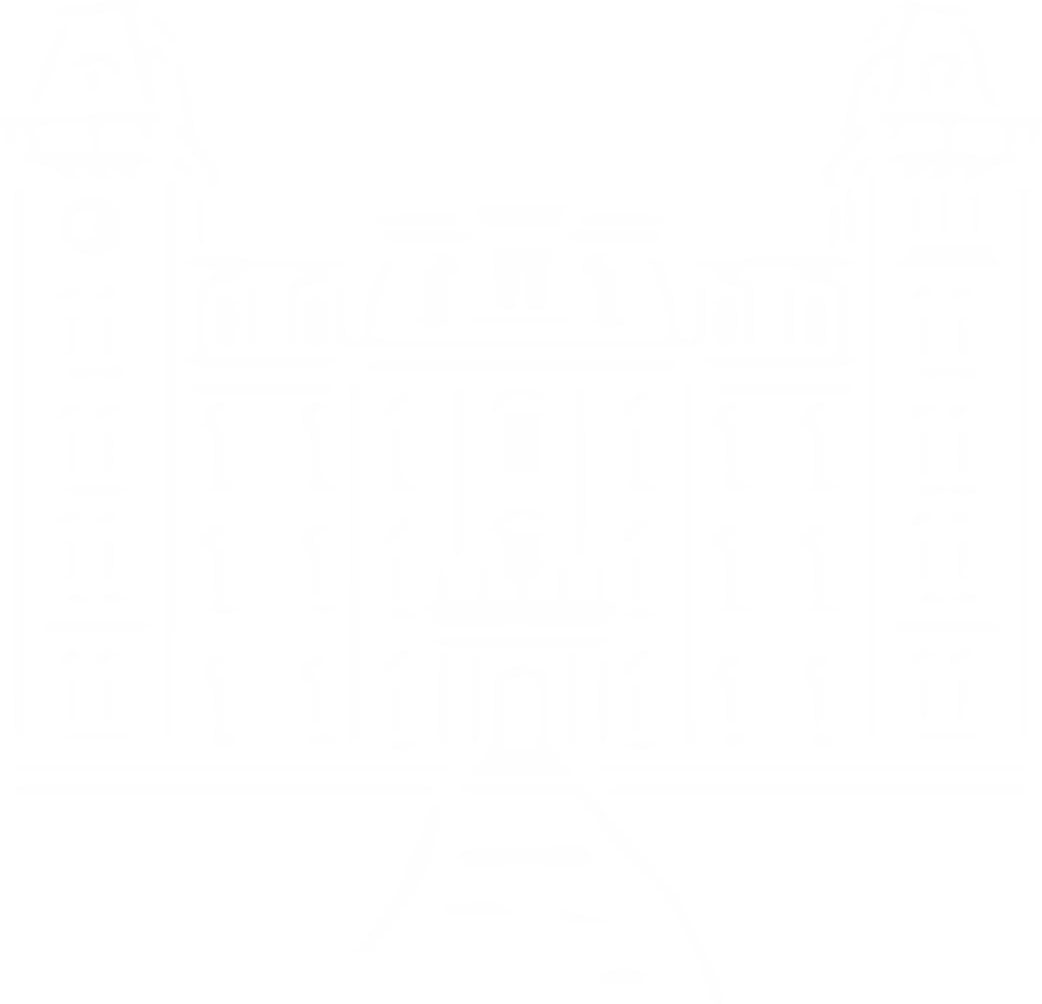 Title
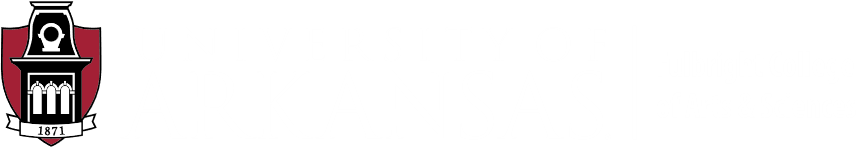 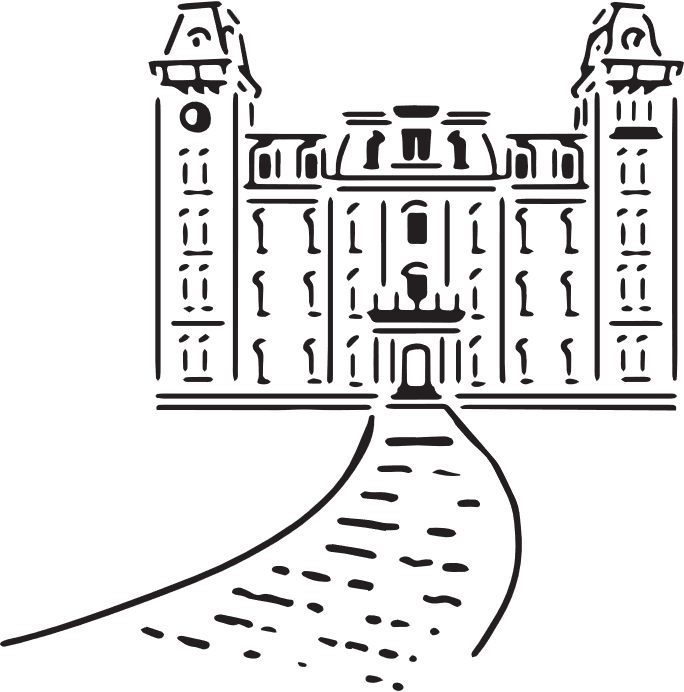 Title
Text
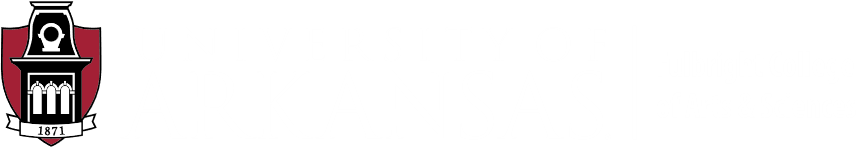 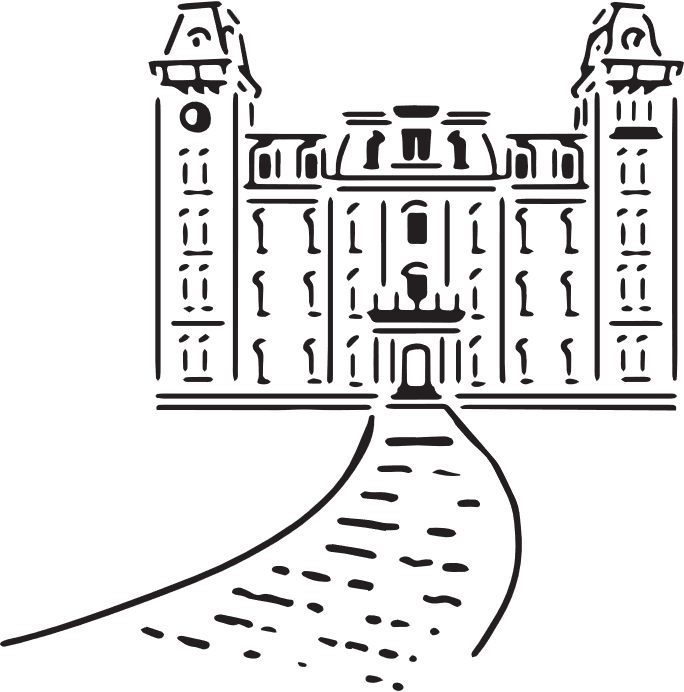 Title
Text
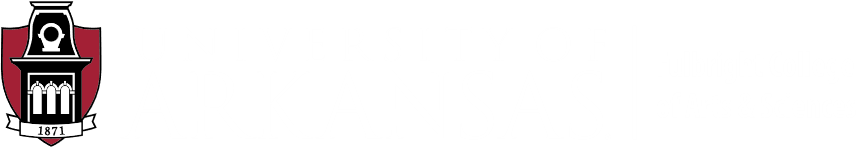 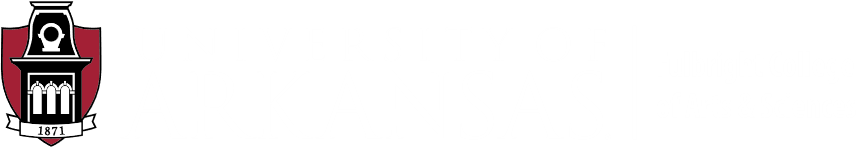 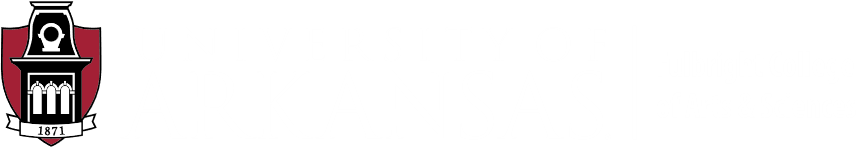